МБДОУ Знаменский детский сад «Светлячок».
Опыт работы по теме
Блогерство, как прием развития 
связной монологической речи 
детей 5-7 лет
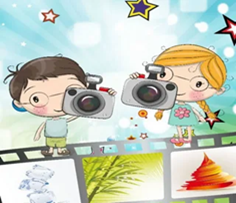 Подготовила: воспитатель 
А.С. Карпачева
Актуальность
         Дошкольный возраст является сензитивным для речевого развития ребенка. В этот возрастной период наблюдается интенсивное развитие всех сторон речи: активного и пассивного словаря, звуковой и интонационной культурой речи, грамматического строя речи, связной речи. Ребенок к концу дошкольного возраста овладевает речью как средством общения и культуры.
      Традиционно развитие речи в дошкольных образовательных учреждениях реализуется с помощью таких методов и приемов, как рассматривание картины, составление рассказа по картине, составление описательного рассказа по игрушке, пересказ художественного произведения, словесные дидактические игры, речевые упражнения и другие.
Современные дети уже не мечтают быть моряками, пожарными, учителями, как это было совсем недавно. Зато все чаще от ребенка можно услышать: «Я буду блогером». Загадочная даже для многих взрослых профессия вызывает у родителей недоумение. Между тем, детский блогинг (видеоблогинг) в последнее время пользуется огромной популярностью. Быть блогером сейчас очень модно. Дети-блогеры рассуждают на камеру, показывают места, где гуляют, учатся, занимаются спортом или просто проводят время.
      Однако, время не стоит на месте, меняются стандарты и требования к образованию. Кроме традиционных форм в развитии детей, мы постоянно ищем новые пути, стараемся шагать в ногу со временем. В соответствии с ФГОС ДО связная речь, творчество, познание, саморазвитие – главные составляющие в вопросах развития дошкольника, в том числе речевого.
      Поэтому считаем эффективным применение приёма «детского блогерства» для развития связной речи детей старшего дошкольного возраста, который усилит речевую мотивацию к  созданию  условий  для  построения детьми самостоятельных высказываний и рассуждений.
Прием «Блогерство» позволяет:

Развивать личностные качества детей;
Учить преодолевать скованность;
Быть активным и самостоятельным собеседником;
Развивать уверенность в себе и своих высказываниях, строить монолог, а также развивать культуру общения и речи;
Устранять избыточное, психоэмоциональное и мышечное напряжение вне речи и во время нее, а также аграматичное использование слов в структуре связного высказывания;
Овладевать связным описательным и последовательным рассказом об увиденном, умением пользоваться различными типами предложений.
Цель: формирование навыков овладения связным описательным и последовательным рассказом, посредством применения приема блогерства у детей 5-7 лет
Задачи:  
- развивать связную монологическую речь;
- развивать коммуникативность и личное взаимодействие детей;
- развивать умение составлять рассказ, используя алгоритм;
- формировать начальные представления о профессиональных журналистских (блогерских) качествах и навык.

     Однако, этот приём мало изучен,  поэтому мы решили глубоко его изучить  и активно внедрить его в работу с детьми по развитию у них связной речи.

    Дети моей группы придумали  передачу «Не детские истины», основное содержимое передачи — регулярно добавляемые  записи, содержащие определенную тему,  изображения или мультимедиа. Отснятые видео-материалы монтируются  в один ролик. 
    То есть, иными словами это один из способов  поделиться  с родителями  и иной аудиторией своими знаниями, мнением, событиями,  которые проходят в нашем детском саду. Кроме того, дети готовят различные видеопоздравления для своих родителей. 
Записанный видео блог передачи выкладывается в Instagram детского сада.
Передача «Не детские истины». «Огонь друг или враг».
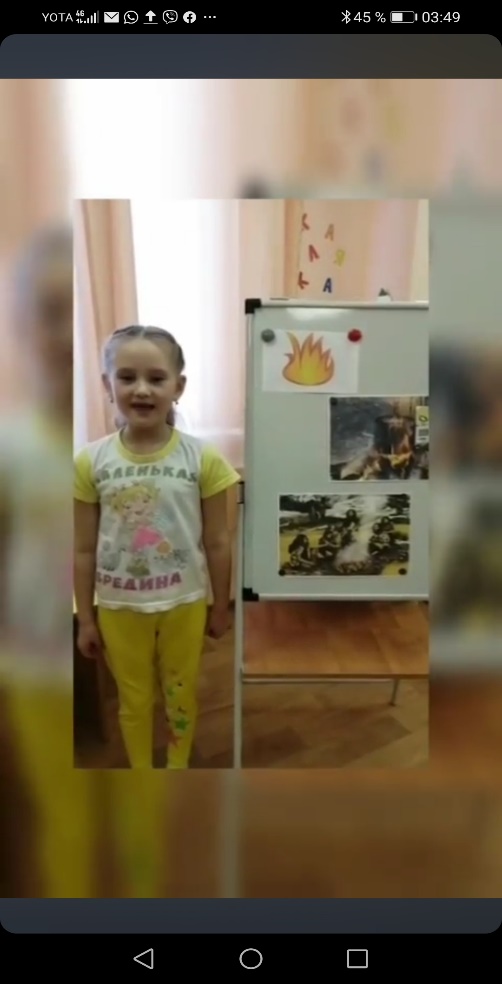 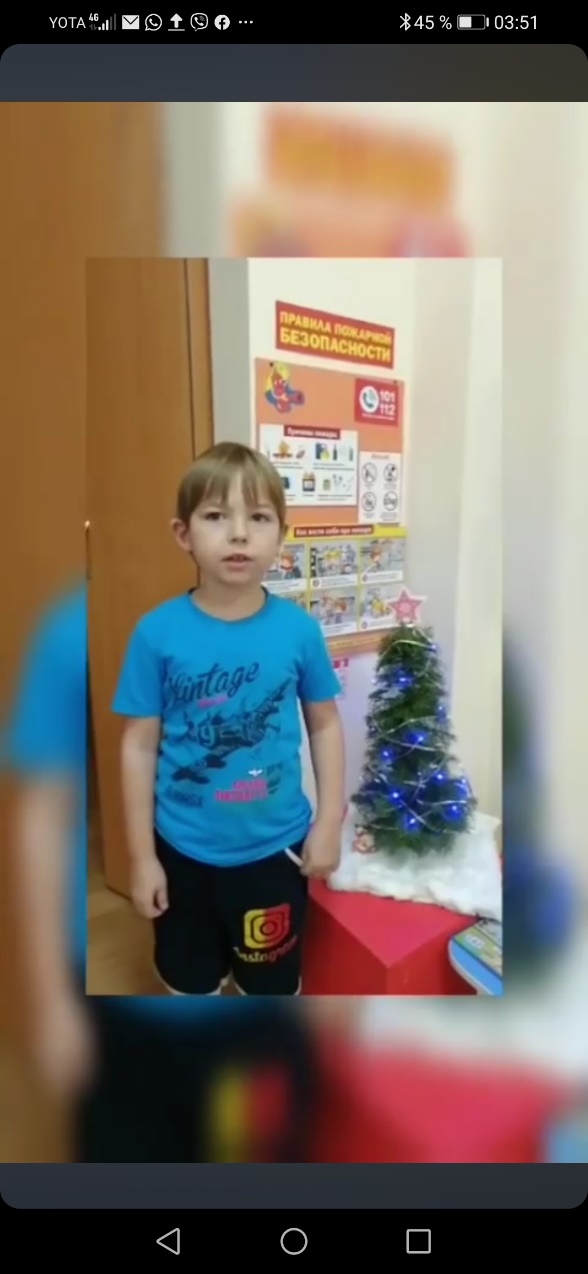 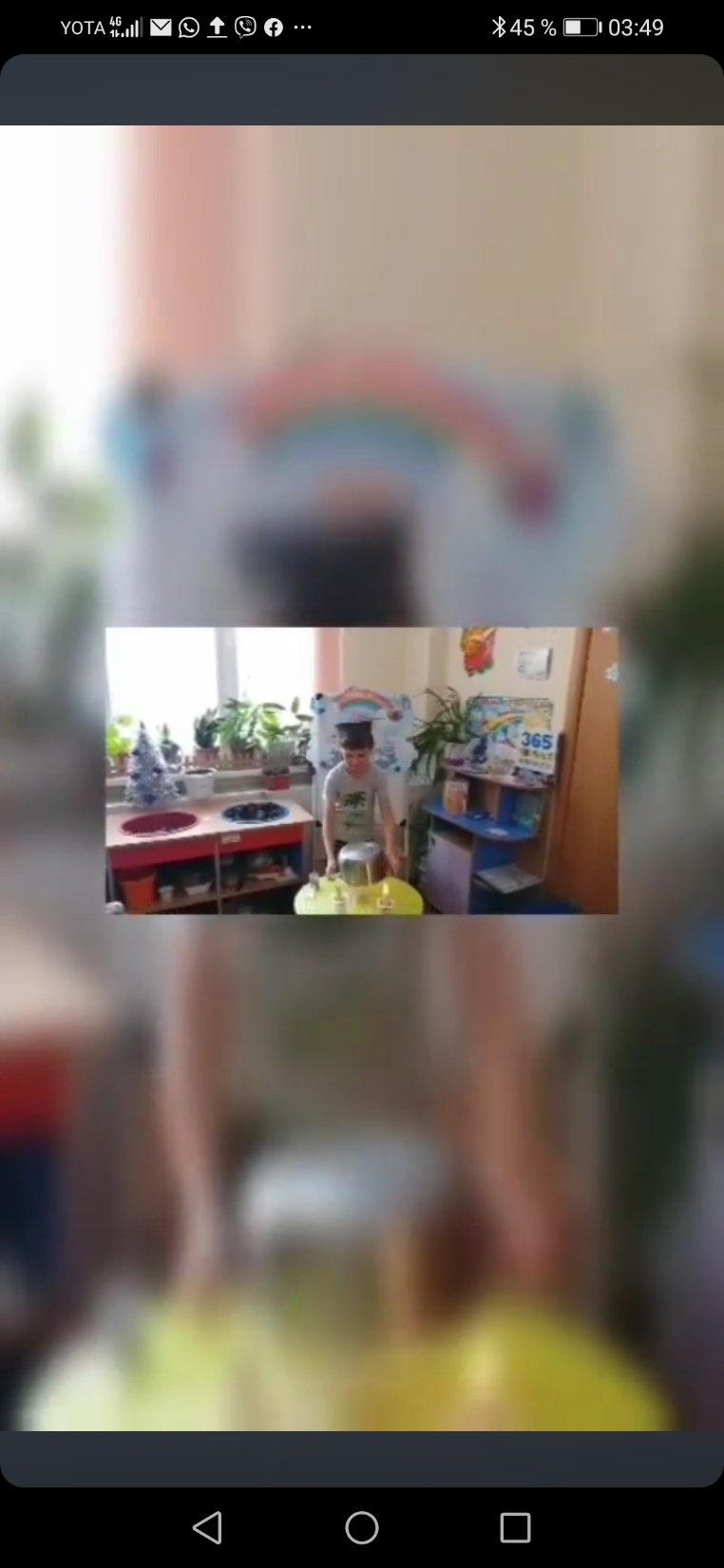 Передача «Не детские истины»подготовительная группа «Божьи коровки» Видео  2021г.
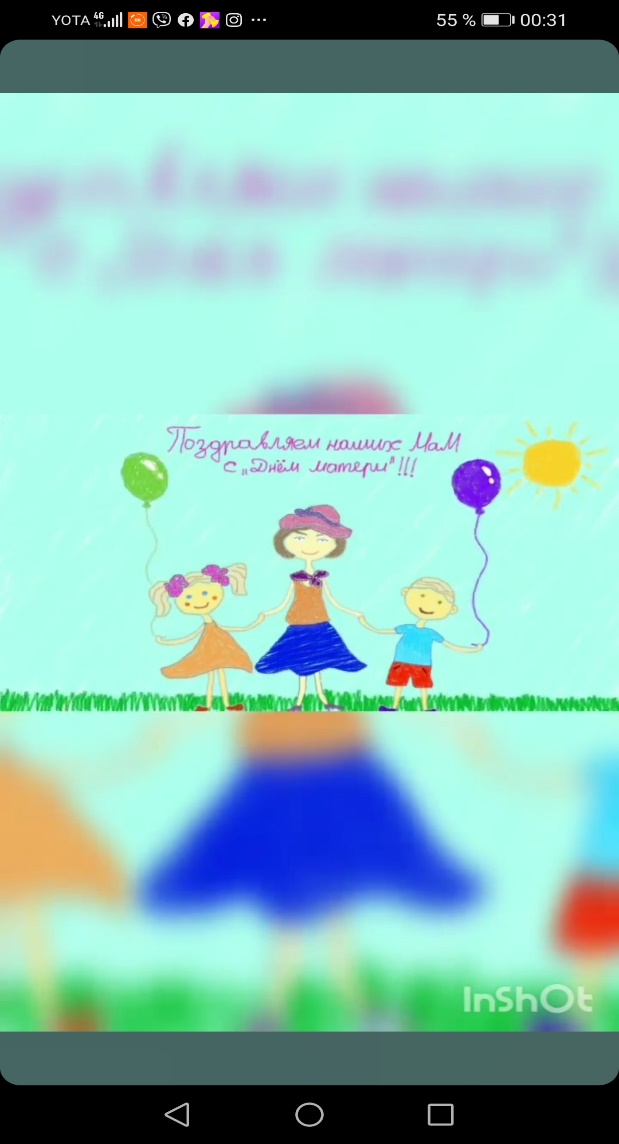 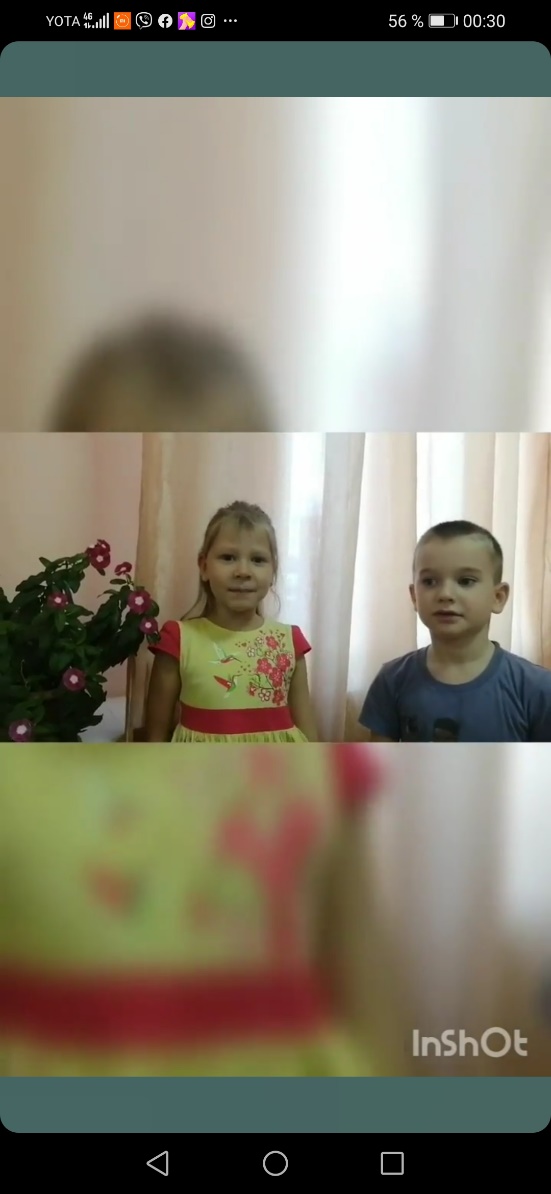 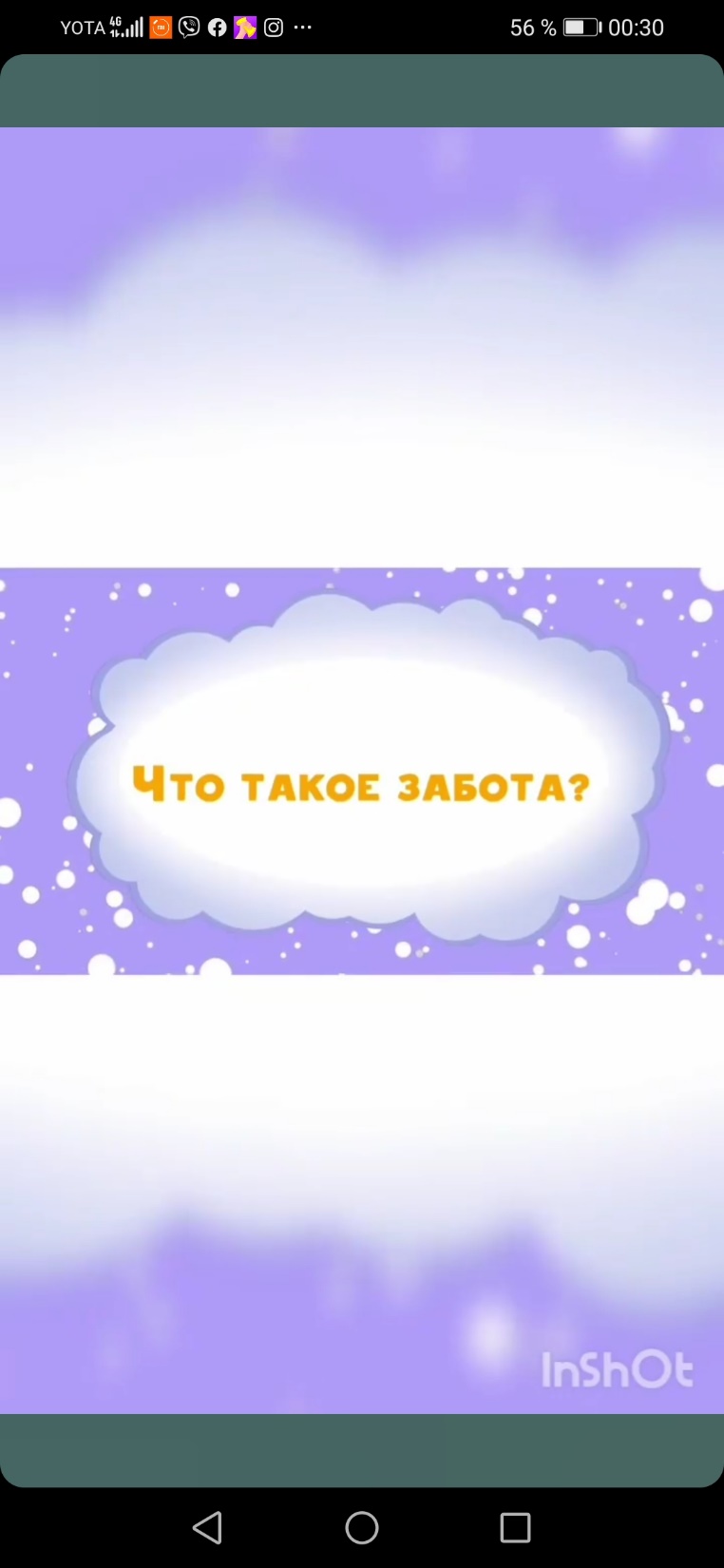 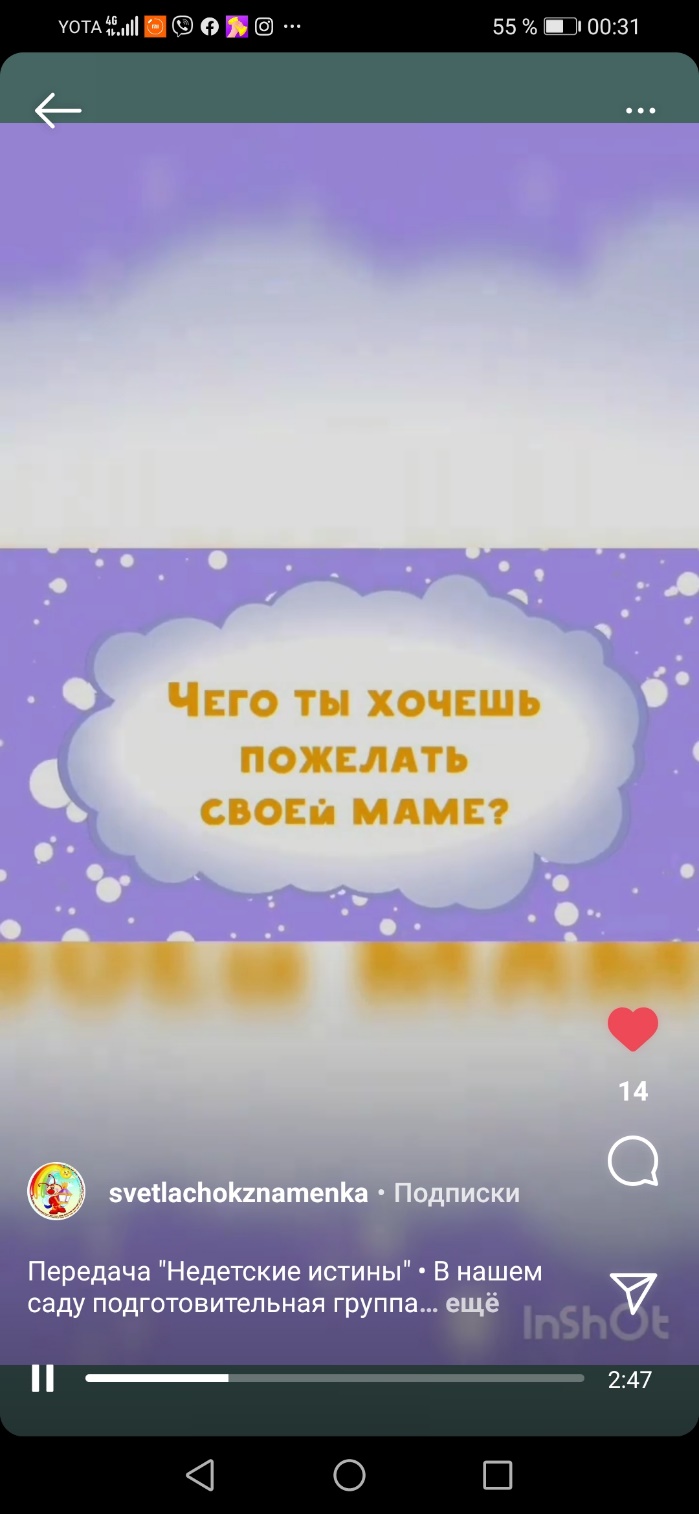 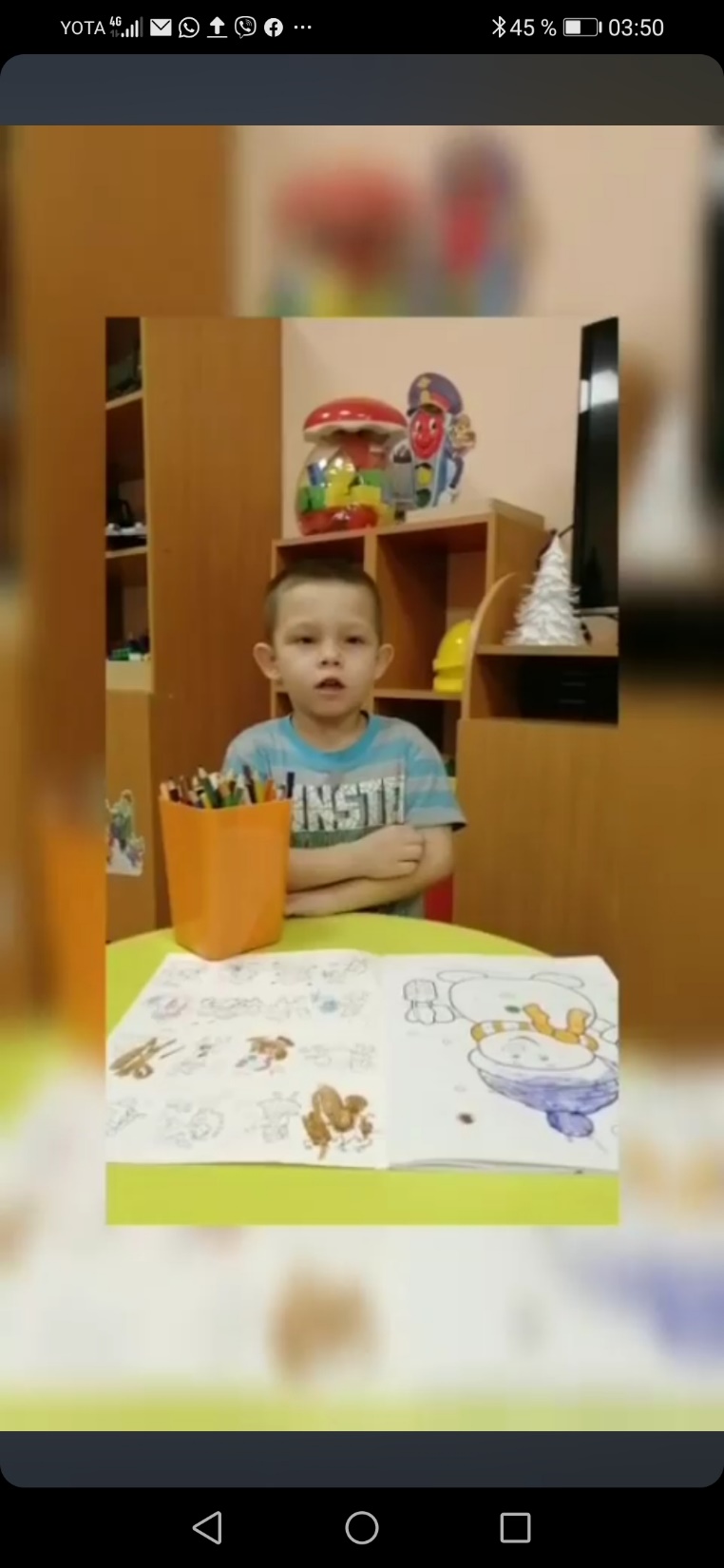 В результате:
У детей развита монологическая речь;
Дети могут составлять рассказ, используя алгоритм;
У детей  развит словарный запас по темам «Блогерство» и «Журналистика».
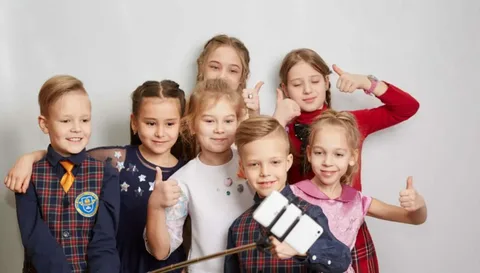